Le rôle de l’ILO dans les Très Grands Instruments de Recherche.
Antoine Daël , MENESR –DGRI
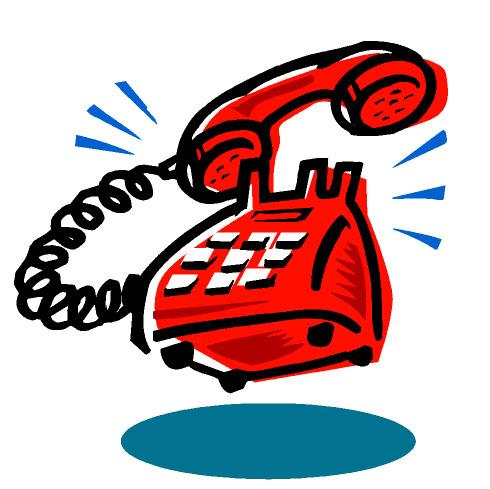 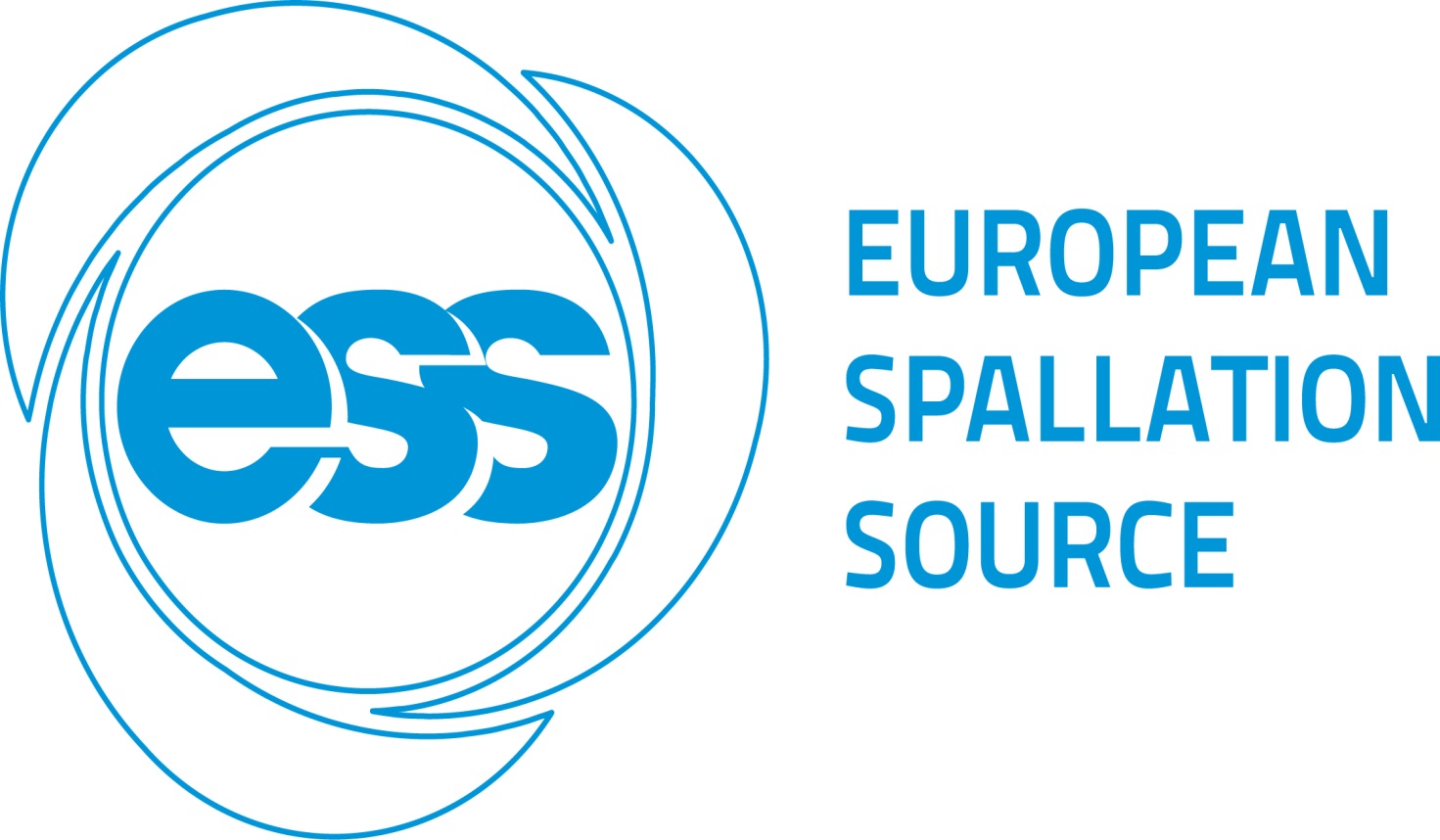 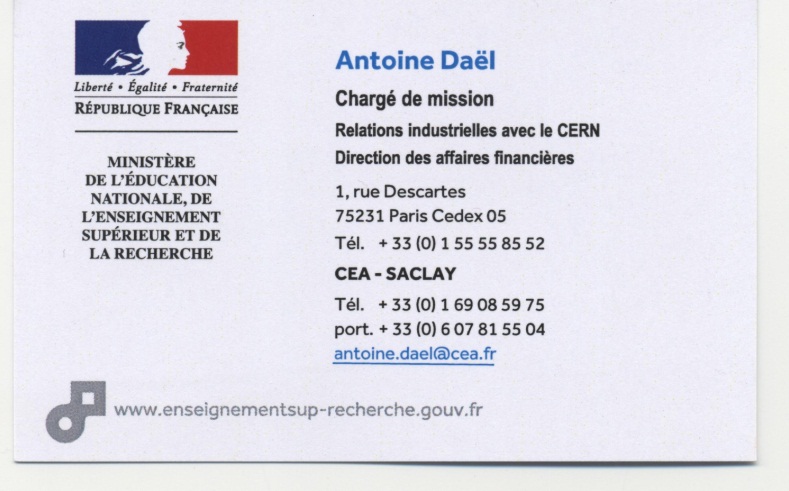 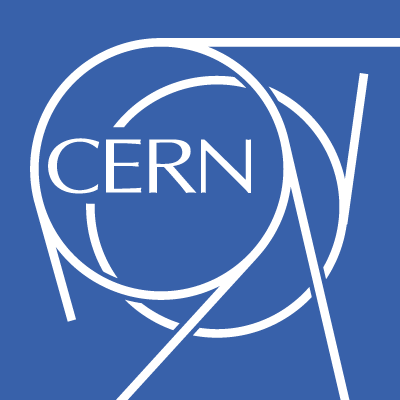 Allo , 
l’ILO
La plupart des TGIR ont créé un réseau de « Industrial Liaison Officers » qui représentent leur pays dans les instances d’Achats industriels. Il existe des ILOs pour ITER , pour l’ILL , pour l’ESO etc.. L’auteur exerce  cette fonction depuis deux ans auprès du CERN à Genève et auprès d’ESS à Lund.

La  fonction  principale de l’ILO est d'identifier et de proposer  des entreprises compétentes pour garantir la bonne réalisation des équipements et des services nécessaires aux TGIR et pour assurer des retours industriels équilibrés 

 Membre officiel des délégations, l’ILO  doit travailler dans l'intérêt des TGIR  mais également se préoccuper des intérêts des firmes nationales.

Le site ESS permet aux entreprises de de référencer:

Le CERN a créé une vidéo didactique expliquant ses règles d’achat : 

Le retour industriel de la France au CERN  fait de la France un « pays favorisé »














The European Spallation Source ESS : Second Industry and Partner Day in France: 4th & 5th February 2016 (Tous les renseignements sur le site INDICO ESS)

La France au CERN en novembre  2016 à Genève : une opportunité pour une trentaine d’exposants

Les ingénieurs des laboratoires  jouent un rôle important car ils peuvent créer  des liens techniques essentiels entre les TGIR et les partenaires industriels.
France Services :  69'493'812 CHF
(R=2,86)
France Fournitures :  78'758'178 CHF (R=1,57)